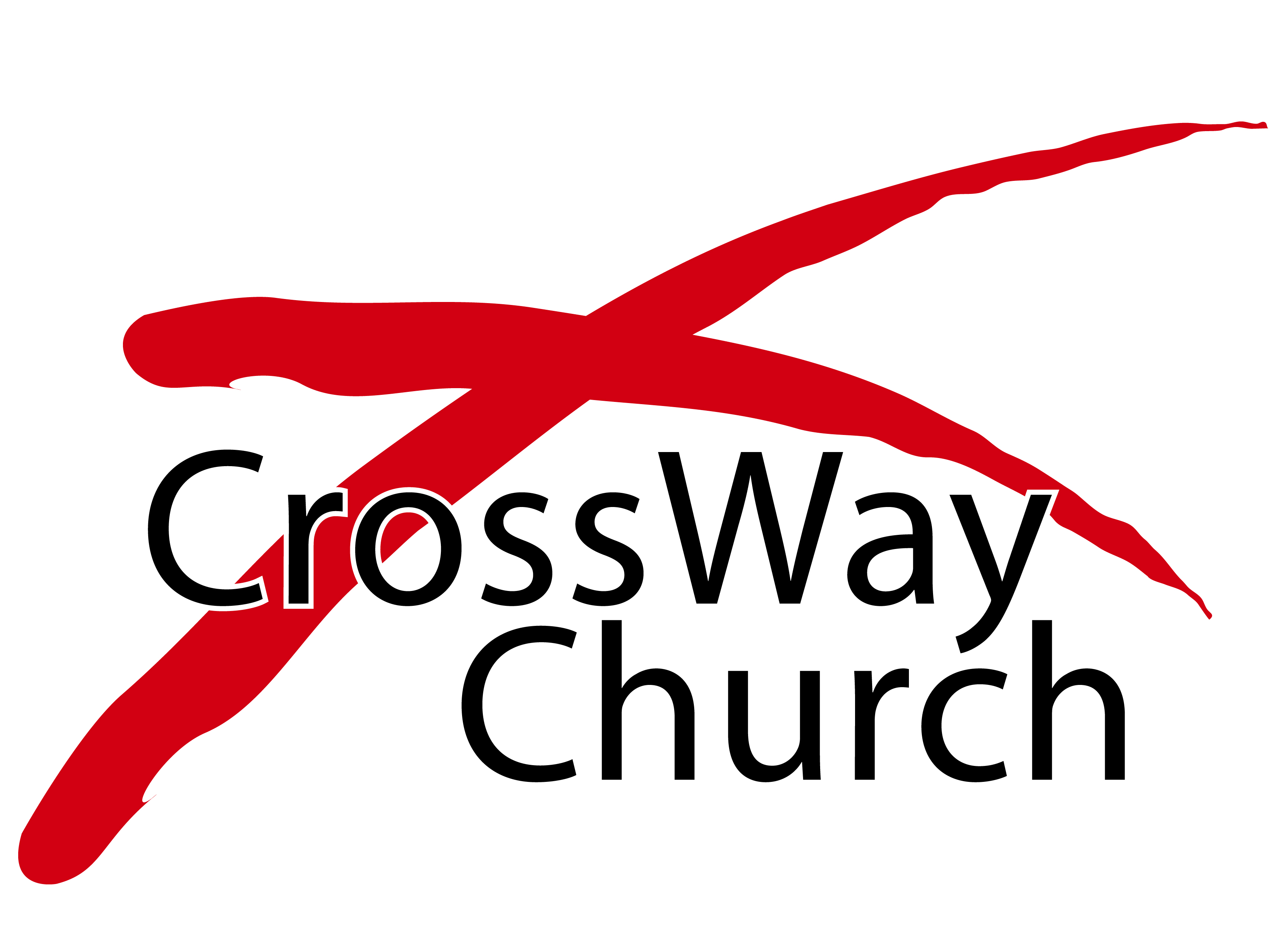 The Lord’s Supper
Studies in 1 Corinthians Series [26]
1 Corinthians 11:17-34
January 25, 2015
Pastor Paul K. Kim
PUBLIC WORSHIP PROBLEM #2: UNRULY BEHAVIORS IN THE LORD’S SUPPER
Three Names: This sacrament is called (1) Lord’s Supper, (2) Holy Communion, or (3) Eucharist, which is a regular public worship observance instituted by Jesus Christ.

The Historical Context: The early church’s practice of the Lord’s Supper was a part of common meal called “love feast” [the “agape”] as they gathered on Lord’s day.

The Corinthian Problem: Their unruly behaviors were due to divisions (the rich vs. the poor) and disregard of the true meaning of the Lord’s Supper—i.e., self-indulgence, not waiting for others, getting drunk, and humiliating the poor.
17 But in the following instructions I do not commend you, because when you come together it is not for the better but for the worse. 18 For, in the first place, when you come together as a church, I hear that there are divisions among you. And I believe it in part, 19 for there must be factions among you in order that those who are genuine among you may be recognized. 20 When you come together, it is not theLord's supper that you eat. 21 For in eating, each one goes ahead with his own meal. One goes hungry, another gets drunk. 22 What!Do you not have houses to eat and drink in? Or do you despise the church of God and humiliate those who have nothing? What shall I say to you? Shall I commend you in this? No, I will not. (vs. 17-22)
THE ORIGIN, PURPOSE, AND IMPLICATION OF THE LORD’S SUPPER
1)	The origin of the Lord’s Supper is THE LAST SUPPER in which Jesus revealed himself as the sacrificial lamb for the Passover.

23 For I received from the Lord what I also delivered to you... (v. 23)

7 ”Then they shall take some of the blood and put it on the two doorposts and the lintel of the houses in which they eat it. 8 They shall eat the flesh that night, roasted on the fire; with unleavened bread and bitter herbs they shall eat it...
11 In this manner you shall eat it: with your belt fastened, your sandals on your feet, and your staff in your hand. And you shall eat it in haste. It is the Lord's Passover.Exodus 12:7-8, 11
THE ORIGIN, PURPOSE, AND IMPLICATION OF THE LORD’S SUPPER
1)	The origin of the Lord’s Supper is THE LAST SUPPER in which Jesus revealed himself as the sacrificial lamb for the Passover.

  12 For I will pass through the land of Egypt that night, and I will strike all the firstborn in the land of Egypt, both man and beast; and on all the gods of Egypt I will execute judgments: I am the Lord. 13 The blood shall be a sign for you, on the houses where you are. And when I see the blood, I will pass over you, and no plague will befall you to destroy you, when I strike the land of Egypt.Exodus 12:12-13

It was instituted by Christ who commanded us to observe.
It was Jesus’ Last Supper as the “Passover” meal which foreshadowed Christ’s blood shed/applied for our salvation.
So, we are to look back at this origin with humility and gratitude for God’s sovereign plan of salvation in Christ Jesus.
THE ORIGIN, PURPOSE, AND IMPLICATION OF THE LORD’S SUPPER
2)	The purpose of the Lord’s Supper is to COMMEMORATE and PROCLAIM the death of our Lord Jesus in the New Covenant.

 23 For I received from the Lord what I also delivered to you, that the Lord Jesus on the night when he was betrayed took bread, 24 and when he had given thanks, he broke it, and said, “This is my body which is for you. Do this in remembrance of me.” 25 In the same way also he took the cup, after supper, saying, “This cup is the new covenant in my blood. Do this, as often as you drink it, in remembrance of me.” 26 For as  often as you eat this bread and drink the cup, you proclaim the Lord's death until he comes. (vs. 23-26)

The first of its twofold purpose is to “do it in remembrance of Christ”; it is the commemoration of Christ’s sacrificial death.
The second of its twofold purpose is to “proclaim the Lord’s death until his return”; it is the proclamation of Christ’s death.
New Covenant is of the REAL THING that replaced the shadow.
Not Transubstantiation But Transignification
There is a change in the bread and wine, and such a change as no power but the omnipotency of God can make, in that that which before was bread should now have the dignity to exhibit Christ's body. And yet the bread is still bread, and the wine is still wine. For the change is not in the nature but the dignity." This is sometimes called 'transignification', in distinction to 'transubstantiation', for the change which is in mind is one of significance, not substance. As the officiant offers the bread and wine to our bodies, so Christ offers his body and blood to our souls. Our faith looks beyond the symbols to the reality they represent, and even as we take the bread and wine, and feed on them in our mouths by eating and drinking, so we feed on Christ crucified in our hearts by faith. The parallel is so striking, and the corresponding words of administration are so personal, that the moment of reception becomes to many communicants a direct faith-encounter with Jesus Christ.
— John R. W. Stott
THE ORIGIN, PURPOSE, AND IMPLICATION OF THE LORD’S SUPPER
3)	The implication of the Lord’s Supper is we are to PARTICIPATE in Christ’s death for its benefits in a worthy manner.

  27 Whoever, therefore, eats the bread or drinks the cup of the Lord in an unworthy manner will be guilty concerning the body and blood of the Lord. 28 Let a person examine himself, then, and so eat of the bread and drink of the cup. 29 For anyone who eats and drinks without discerning thebody eats and drinks judgment on himself. 30 That is why many of you are weak and ill, and some have died. 31 But if we judged ourselves truly, we wouldnot be judged. 32 But when we are judged by the Lord, we are disciplined so that we may not be condemned along with the world. (vs. 27-32) 

The Lord’s Supper requires us of a worthy manner—a right heart & attitude. Why? It signifies God’s COST for our salvation.
It involves two preparations: (1) self-examination and (2) consideration for the corporate body of Christ—the church.
So, we are to heed Paul’s warning against unworthy manner.
THE ORIGIN, PURPOSE, AND IMPLICATION OF THE LORD’S SUPPER
* CONCLUSION for the Corinthian problem: Come to the Lord’s Table with a reverent fear and thoughtfulness for the body of Christ.

  33 So then, my brothers, when you come together to eat, wait for one another—34 if anyone is hungry, let him eat at home—so that when you come together it will not be for judgment. About the other things I will give directions when I come. (vs. 33-34) 

Two practical answers to the Corinthian cultural context:
	[1] “Wait for one another”—i.e., be considerate for one another.
	[2] “Eat before you come if you are really hungry”—i.e., be	respectful for the Holy Communion.
A timeless implication for public worship in today’s world: our love for God and our love for one another are two inseparable essentials in public worship as well as in Lord’s Supper.
THREE PRACTICAL QUESTIONS FOR OUR EVERYDAY LIFE
What one truth about the origin of the Lord’s Supper is most encouraging to you? Why?

In what ways does the purpose of the Lord’s Supper help you appreciate the benefits of the New Covenant more?

How will you apply the implication of the Lord’s Supper when you participate in the Communion from now on?
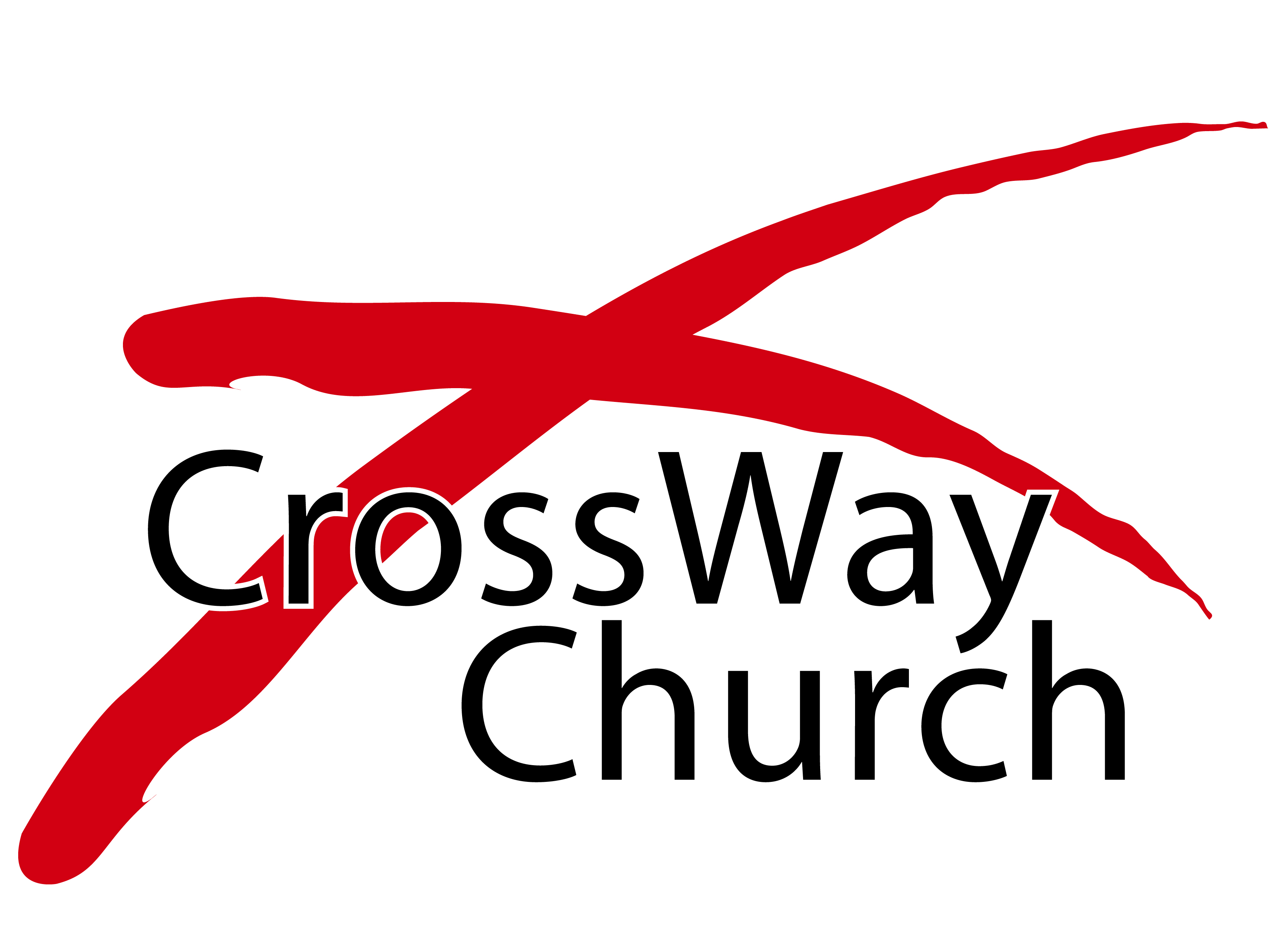